Power Plant TechnologyCombined Cycle and Renewable Energy Power Systems
by
Mohamad Firdaus Basrawi, Dr. (Eng)Mechanical Engineering Facultymfirdausb@ump.edu.my
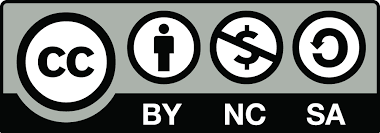 CL4

IPP proposed a CCGT with parameters shown below:
Capacity: 300MW
Gas Turbine pressure ratio: 10
Inlet air temperature: 30oC
Max gas temperature: 1000oC
HRSG outlet temperature (Gas side): 110oC
Condition of Steam Turbine Inlet: 80 Bar, 500oC
Condenser pressure: 0.1 Bar
cp,air: 1.005 kJ/kgK
cp,gas: 1.15 kJ/kgK
kair: 1.4
kgas: 1.33
Fuel heating value: 43.2 MJ/kg
Claimed CCGT performance are as shown below. Verify its performance using parameters above;
Wnet, GC: 210MW
Wnet, SC: 90MW
Overall efficiency: 64%
Air-fuel ratio: 55